Hymns for Worship at Woodmont
77s Jesus Let Us Come to Know You
Opening Prayer
44s Give Thanks
153 ‘Tis Set the Feast Divine
Lord’s Supper
280 I Have Decided to Follow Jesus
Sermon- “What You Must Do to Follow Jesus”
322 Bring Christ Your Broken Life
190 We’re Marching to Zion
What You Must Do to Follow Jesus!
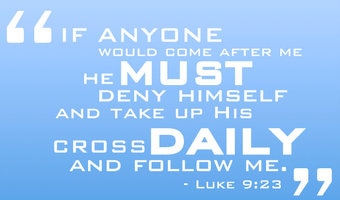 [Speaker Notes: Have you decided to follow Jesus?  Good, but before you follow Jesus you must do something else which is why many aren’t going to heaven.  Not because of God’s will but because of man’s desire.  Not accept Christ as your personal Savior, say the sinner’s prayer, or just believe in Him as you’ll find if you google how to come to Jesus as the world says.  What does Jesus say?  Studying from Matthew.]
What You Must Do to Follow Jesus!
Deny Yourself- Greek word- Aparne’omai- aorist imperative
[Speaker Notes: This is not a suggestion from Jesus or a good thing to do, it is an imperative.  Most translations say let him deny himself but it is a command from Jesus.   Notice that before you can follow Jesus you must be willing to deny yourself.  Are you willing to do that to follow Jesus? You must deny yourself is an Aorist or past tense- you must do it to follow Jesus. What does it mean?]
What You Must Do to Follow Jesus!
Deny Yourself- Greek word- Aparne’omai- aorist imperative 
“to forget one's self, lose sight of one's self 
& one's own interests” (Thayer’s)
[Speaker Notes: If you are going to follow Jesus you must place your interests below that of what Jesus wants you to do with your life.]
What You Must Do to Follow Jesus!
Deny Yourself- Greek word- Aparne’omai- aorist imperative 
“to forget one's self, lose sight of one's self 
& one's own interests” (Thayer’s)

-Deny Yourself Prosperity (Luke 12:15-20; 14:33; Phil. 3:8)
[Speaker Notes: Record 31.4 million betting close to $8 billion on SB. Beware & be on guard against every form of greed. For not even when one has an abundance does his life consist of his possessions. Must be willing to give up all your possessions not desiring to gamble away money to gain but should be earning money to give to help others.  Paul understood that- he gave up all that he had in the world to gain Christ.  It is not wrong to be rich as long as you obey the command to share (1 Tim. 6:17-19)  With all the spiritual blessings in Christ we have all the riches of His grace that He has lavished on us with forgiveness of sins.]
What You Must Do to Follow Jesus!
Deny Yourself- Greek word- Aparne’omai- aorist imperative 
“to forget one's self, lose sight of one's self 
& one's own interests” (Thayer’s)

-Deny Yourself Prosperity (Luke 12:15-20; 14:33; Phil. 3:8)

- Deny Yourself Power (Luke 22:24-27; Matthew 18:3-4)
[Speaker Notes: Children like to have super powers because they aren’t strong- love to tell people what to do instead of being stuck obeying parents.  Apostles desired power in Jesus’ kingdom after seeing his mighty miracles & desired to have it on his right or left hand.  If you want to be great serve & Jesus uses a little child to humble them to realize your not even going to heaven if you aren’t converted & humble your child like this one. Learn from Paul- power is perfected in weakness.]
What You Must Do to Follow Jesus!
Deny Yourself- Greek word- Aparne’omai- aorist imperative 
“to forget one's self, lose sight of one's self 
& one's own interests” (Thayer’s)

-Deny Yourself Prosperity (Luke 12:15-20; 14:33; Phil. 3:8)

- Deny Yourself Power (Luke 22:24-27; Matthew 18:3-4) 

- Deny Yourself Pleasure (Luke 8:14; Hebrews 11:25)
[Speaker Notes: Some are choked with the pleasures of this life & don’t bring any fruit to maturity.  Tempted to watch instead of coming tonight at 5 PM.  Pleasure of going to a Super Bowl party with friends, drink alcohol, & have fun instead of going to hear a boring preacher warn about the dangers of selfishness, sowing your wild oats, Satan’s temptations to sin, & suffering addictions that makes everyday life agonizing, painful, and is not fun.  (2 Tim. 3:1-5) Will we be like Moses who endured ill-treatment with the people of God rather than enjoying the passing pleasures of sin (only a short time).  Please learn this lesson while you’re young so that you don’t go down the road to ruin and destruction and take others with you. Pleasure of playing with a church softball team who are in error because love the game & are good at it. Deny yourself.]
What You Must Do to Follow Jesus!
Deny Yourself- Greek word- Aparne’omai- aorist imperative 
“to forget one's self, lose sight of one's self 
& one's own interests” (Thayer’s)

-Deny Yourself Prosperity (Luke 12:15-20; 14:33; Phil. 3:8)

- Deny Yourself Power (Luke 22:24-27; Matthew 18:3-4) 

- Deny Yourself Pleasure (Luke 8:14; Hebrews 11:25)

       - Deny Yourself Popularity (Luke 13:24; Mt. 7:13-14)f
[Speaker Notes: The popular people are going to big parties watching the game while you are at services.  Does that make you feel bad?  Or have you learned to imitate the example of Jesus who was unpopular & crucified so you could be forgiven.  We’re told to agonize and strive to enter through the narrow door for many will seek to enter & not be able.  Why?  Because they weren’t willing to deny themselves.]
What You Must Do to Follow Jesus!
Take Up your Cross Daily
[Speaker Notes: What does it mean to take up your cross? Take up (airo- aerow) aorist imperative. How sad it is that many will take Jesus words literal & walk with a heavy cross behind them on the freeway.  How often must you do it? Every single day.  That’s too hard.]
What You Must Do to Follow Jesus!
Take Up your Cross Daily
Greek word for Cross- Stauros
“crucifixion, bear persecutions, troubles, distresses”
(Thayer’s)
[Speaker Notes: Stowros.  How hard was it for Jesus to be willing to suffer & die a cruel, unjust, & agonizing death on the cross for your sins that you committed against a holy and righteous God? Jesus did it with joy so that you might be saved.  Are you willing to suffer persecution for His name?]
What You Must Do to Follow Jesus!
Take Up your Cross Daily
Greek word for Cross- Stauros
“crucifixion, bear persecutions, troubles, distresses”
(Thayer’s)

-You will be hated, called names, insulted & isolated
(Luke 6:22-23; 2 Timothy 3:12; Galatians 2:20)
[Speaker Notes: You are blessed when others hate, insult, isolate, & call you evil for the cause of Christ.  A test to see if you’re a faithful Christian, are you taking up the cross of persecution by speaking up for His words of truth (one true church, marriage for life between man & woman, purity in lifestyle- abstinence alcohol, dancing, drugs, SI, lying, etc.) Being called homophobic, canceled out by classmates or coworkers, very few friendships, etc.]
What You Must Do to Follow Jesus!
Take Up your Cross Daily
Greek word for Cross- Stauros
“crucifixion, bear persecutions, troubles, distresses”
(Thayer’s)

-You will be hated, called names, insulted & isolated
(Luke 6:22-23; 2 Timothy 3:12; Galatians 2:20)

-You will be divided from family members 
(Luke 14:25-27; Matthew 10:34-39)
[Speaker Notes: What about your family?  Trouble there if you stand up for the truth on MDR or other moral issues. Parents- okay if you watch game instead of go to services.  If you love them more than you love the Lord by compromising with their sin, you have shown that you aren’t worthy of His sacrifice & can’t follow Jesus. Not eating with them if they are a Christian and practicing sin.]
What You Must Do to Follow Jesus!
Follow Him
What You Must Do to Follow Jesus!
Follow Him 
Greek word- Akoloutheo’ (present imperative)
“to cleave steadfastly to one, conform wholly to his
example, in living and if need be in dying also”
(Thayer’s)
What You Must Do to Follow Jesus!
Follow Him 
Greek word- Akoloutheo (present imperative)
“to cleave steadfastly to one, conform wholly to his
example, in living and if need be in dying also”
(Thayer’s)

-You Must be Completely Committed 
(Luke 9:23-26, 57-62; 18:22, 28-30; Romans 6:16-18;
2 Timothy 1:12; 4:6-8)
If You Don’t Deny Yourself & Take Up Your Cross, You Can’t Follow Jesus & You Can’t Go to Heaven
If you don’t deny yourself, you can’t follow Jesus, 
& therefore you cannot be His disciple!

If you don’t take up your cross daily, you can’t follow
Jesus & as a result, you cannot be His disciple!

If you aren’t willing to give up all for Jesus, you can’t
follow Him, and you won’t have eternal life in heaven!
Many Will go to Hell because they didn’t obey Jesus
Many will be thrown into hell because they were only 
hearers of the word and not doers of what Jesus said.
They refused to deny themselves prosperity, power, 
pleasure, & popularity; they refused to suffer persecution 
for the cause of Christ & be completely committed to 
follow Him to eternal life in heaven (Matthew 7:21-27).

Don’t let it be you! Obey the gospel today!
(Luke 6:46; Revelation 20:15; Acts 2:38)!
Hymns for Worship at Woodmont
77s Jesus Let Us Come to Know You
Opening Prayer
44s Give Thanks
153 ‘Tis Set the Feast Divine
Lord’s Supper
280 I Have Decided to Follow Jesus
Sermon- “What You Must Do to Follow Jesus”
322 Bring Christ Your Broken Life
190 We’re Marching to Zion